ANCALAR     AustrianNationalCAthLAbRegisty
to describe practice patterns 
and trends, 
to identify outliers 
and to detect safety signals

                                              Lauer MS,  D´Agostino RB   NEJM   2013;     369:1579-81
Volker Mühlberger, Quality
AUSTRIA´s  ANGIOGRAPHY      and  PCI -  CENTRES     2019
n = 33 locations *
n = 55 rooms  









*) n= 33 locations count for 2019, in Vienna „Göttlicher Heiland“  opened in 2019
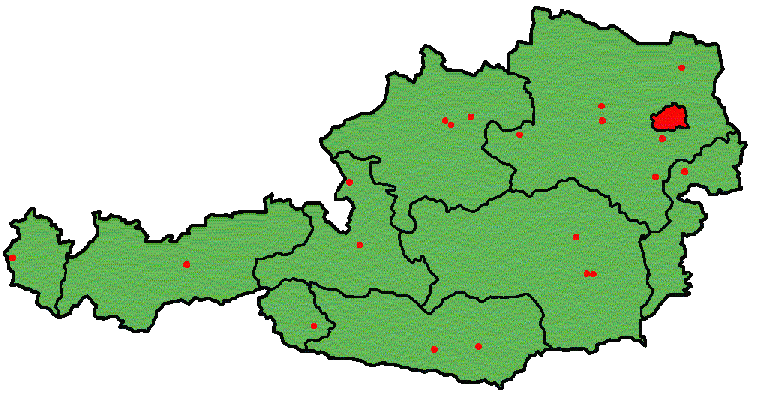 Volker Mühlberger, Quality
ANCALAR = Nationwide coverage since 1992 (exceptionally in 2019 one of the n=33 centres is missing and since was thereafter extrapolated) All 32  Entry Dates to national Excel sheet till July 15th during 2020 leading to cumulative number of reported 2019 Diagnostic CAG´ s (n=57.386)
Volker Mühlberger, Quality
AUSTRIA        2018   / 2019                                           in 2019 one of the n=33 centres is missing and since data are here and thereafter extrapolated for n= 33 centres
Angiography (CAG) 	 55.909 	60.760
  PCI  = Therapy 		24.462 	26.103
  - stent			    	   92% 	 91%
  - - DES		           	   98%	 99.5 %

 i.c. device without PCI  10.6 %	 13.6 %
 reported intra – coronary diagnostics  without therapy in relation to PCI therapy
Volker Mühlberger, Quality
ANCALAR  2019   AustrianNationalCAthLAbRegisty
International  Context
 Austria meets TRA vs TFA
 Austria; EPS, TAVI etc.
 Austria meets Guidelines
Volker Mühlberger, Quality
Monitor (Auditor) Report: 	1989   –   2020     (updated July 15th 2020)
CH: www.ptca.ch: Raban JEGER, Cook  St, Schuell S, Wenaweser P, Bernhard Meier, Micha T. Maeder Rückmeldequote 100% für  2018
D: www.herzbericht.de: M.Vestweber  Rückmeldequote 75 - 81% für 2014 – 2017
E. Bruckenberger: bis 2011 
AUT: www.iik.i-med.ac.at: Lalit Kaltenbach, Hanno Ulmer, Katie Bates EUH, WiKliWo, J.Kardiol 2020
Volker Mühlberger, Quality
Coronary Angiography Frequency            per Million Inhabitants (MI) 1992-2019
Volker Mühlberger, Quality
[Speaker Notes: AU = am 1.1.2017 = 8.77 Mio EW]
%  PCI/ CAG 1992 - 2019  (AU/CH/D/CZ)
Volker Mühlberger, Quality
PCI per One Million Inhabitants 	(AU/CH/D/CZ/USA)  1991-2019
Volker Mühlberger, Quality
ACUTE (all)  including  STEMI (reporting) PCI             (% of total PCI 1992 - 2019)  in   AU, CH
Volker Mühlberger, Quality
Intra – aortic balloon pump for PCI  (n=) in Austria 2005 -2019 (CH 2012/13/18)
Volker Mühlberger, Quality
AUT   2019      CH  2018  (% of PCI)
Volker Mühlberger, Quality
AUT   2019      CH  2018      (n =)
Volker Mühlberger, Quality
ANCALAR  2019   AustrianNationalCAthLAbRegisty
International  Context
 Austria meets TRA vs TFA
 Austria; EPS, TAVI etc.
 Austria meets Guidelines
Volker Mühlberger, Quality
Trans- Radial Access (TRA% of  PCI)  	  AU /  french CH – german CH - total CH
Volker Mühlberger, Quality
Trans- Radial Access (Austria)(% of procedure .. reporting centres only)  2016 / 2017 / 2018 /2019
Volker Mühlberger, Quality
Trans- Radial Access (TRA) in Austria % crossover to femoral during /before PCI
Volker Mühlberger, Quality
Less adhoc PCI during CAG (%) as a result of Increasing Diagnostic Radial TRA-CAG (%) ? (reporting centres)
Volker Mühlberger, Quality
PCI within bifurcation of very large side branches in AU (n=) (%=of PCI, reporting centres only)
Volker Mühlberger, Quality
ANCALAR  2019   AustrianNationalCAthLAbRegisty
International  Context
 Austria meets TRA vs TFA
 Austria; EPS, TAVI etc.
 Austria meets Guidelines
Volker Mühlberger, Quality
Ablation (n) / Electrophysiology (n; %) &   	CathLab-Implantations / Austria
Volker Mühlberger, Quality
Austria 2013  - 2019 reporting centres pooled           Ablation (n)  for AFib / for VTac
Volker Mühlberger, Quality
Austria 2013 / 2014 /2015 /2016/2017 /2018/2019                leadless  pacemaker (n= )
Volker Mühlberger, Quality
Transcatheter aortic valve implantation 	         (TAVI;  n = ) in       CH          AU
Volker Mühlberger, Quality
Transcatheter aortic valve implantation 	         	  TAVI per Mio Inhabitants   in AU CH  D
Volker Mühlberger, Quality
Myocardial biopsies (n) in 		   Austria 2006 -2019
Volker Mühlberger, Quality
ANCALAR  2019   AustrianNationalCAthLAbRegisty
International  Context
 Austria meets TRA vs TFA
 Austria; EPS, TAVI etc.
 Austria meets Guidelines
Volker Mühlberger, Quality
ANCALAR 1989–2019 	   Guidelines and Austria …
Austria very early reacted to new guidelines and/or to new evidence as shown in the examples for : 

…GP IIb/IIIa for PCI   
…ThrombinInhibitor 
…Aspiration Thrombectomy/clot catcher
…Intra – aortic balloon pump for PCI
… Radial approach in PCI
Volker Mühlberger, Quality
ANCALAR 1989–2019 	   Guidelines and Austria …
In Austria the use of devices continued on a low level according to special "niche" indications as shown in the examples for :  

… GP IIb/IIIa for PCI 
… Aspiration Thrombectomy/clot catcher 
… Intra – aortic balloon pump for PCI
…
Volker Mühlberger, Quality
Guidelines and Austria …	%  GP IIb/IIIa for PCI   (pooled data)
Volker Mühlberger, Quality
Guidelines and Austria … 	%  ThrombinInhibitor   (pooled data)
Volker Mühlberger, Quality
Guidelines and Austria …  n=  Catheter Aspiration Thrombectomy/clot catcher
Volker Mühlberger, Quality
Guidelines and Austria …	n=  Intra– aortic balloon pump for PCI
Volker Mühlberger, Quality
Guidelines and Austria … Radial approach (% of PCI) all centres pooled 2011 – 2016  and  reporting centres  2016  - 2019
Volker Mühlberger, Quality
ANCALAR 1989–2019 	   Guidelines and Austria …
Austria  remains rather hesitant in using new devices and avoids Hypes like other countries as shown in the examples for :
… Defect closure
… Biostent …
… FFR …
… IVUS  .. 
… OCT  .. 
… LAA closure ..
Volker Mühlberger, Quality
Defect closure ASD, PFO, VSD etc.  (n/a) in Austria
Volker Mühlberger, Quality
AUT  2012 / 2013/ 2014 / 2015 /2016/ 2017 / 2018/ 2019	 	(% of PCI  .. pooled data)
Volker Mühlberger, Quality
AU 2002– 2019  vs.   CH 2011-2013 & 2018  Left Atrial Appendix (LAA) closure
Volker Mühlberger, Quality
ANCALAR 1989–2019
Danke sehr
Volker Mühlberger, Quality
Guidelines and Austria …
Thank you all …
Volker Mühlberger, Quality